Презентация для родителей на тему: Чтение сказки «Курочка Ряба»
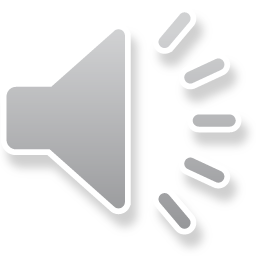 Выполнила: Воспитатель Дорогова 
Анна Николаевна МБДОУ №94
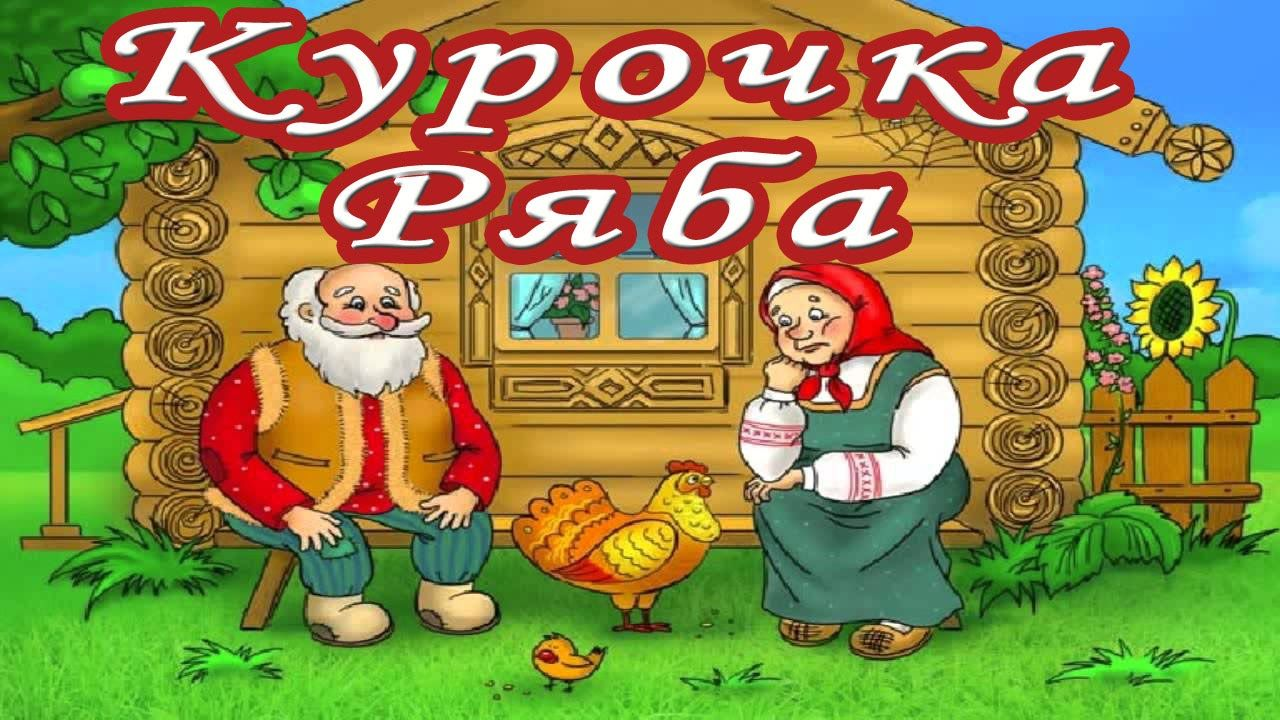 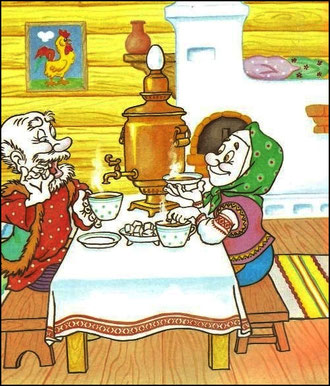 Жили себе 
дед да баба,
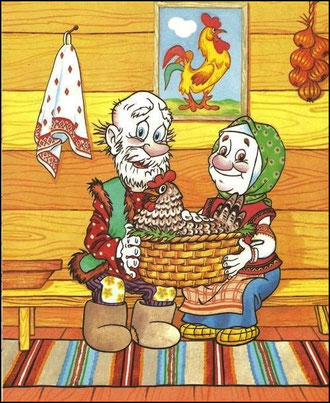 И была
 у них 
Курочка
 Ряба.
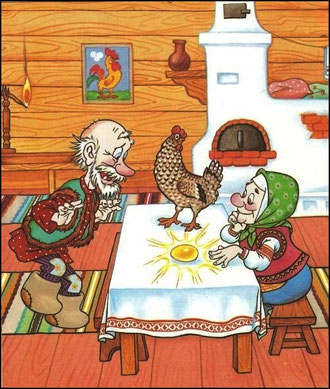 Снесла 
Курочка
 яичко.
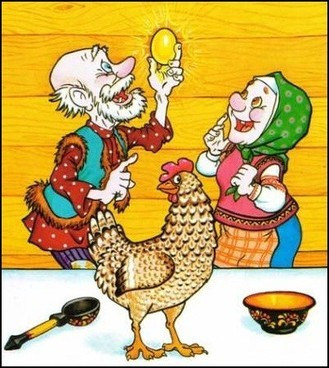 Яичко 
не простое
 - Золотое.
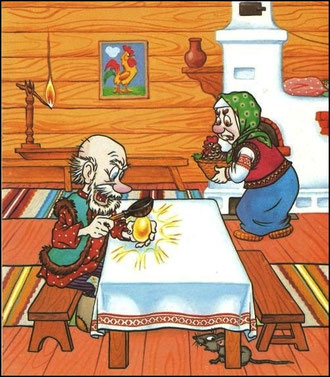 Дед, 
бил, 
Бил   - 
не разбил.
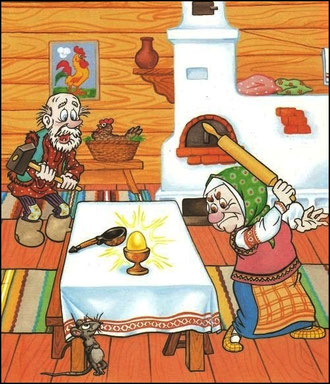 Баба, 
била, 
била – 
не разбила.
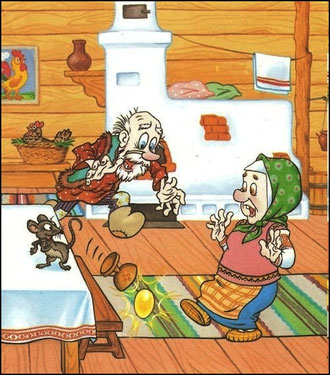 Мышка 
бежала, 
хвостиком 
махнула,
Яичко упало 
и разбилось.
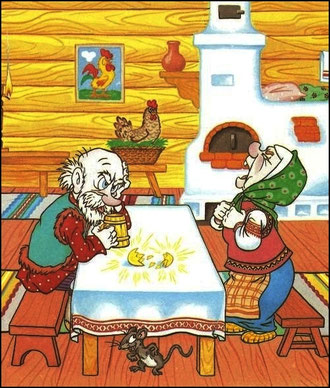 Дед, 
плачет,
баба, 
плачет;
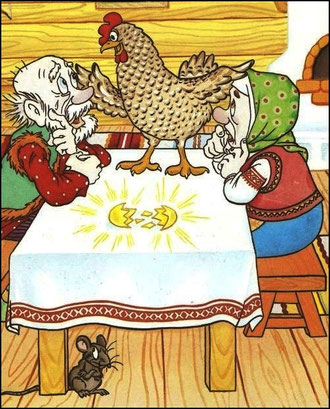 А курочка
 кудахчет:
"Не плачь 
дед,
 не плачь баба,
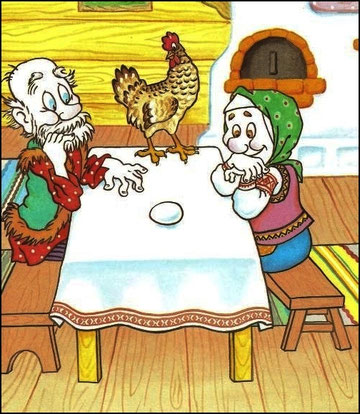 Я снесу вам
 яичко другое,
Не золотое, 
а простое".